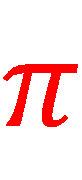 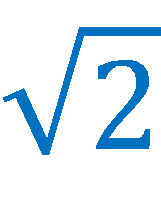 You, π, are completely irrational!
Defining rational and irrational numbers
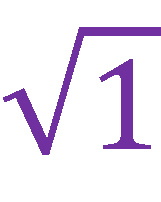 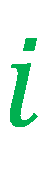 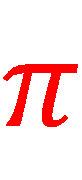 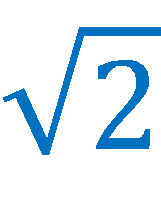 Real Numbers
What do you remember about the following types of numbers?
Whole numbers
Integers
Rational numbers

Tell me as much as you can about these!
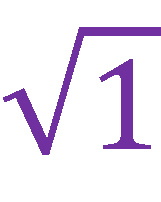 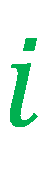 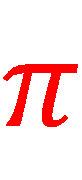 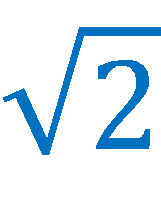 Real Numbers
Whole numbers: 0, 1, 2, 3, 4…
We might call these the counting numbers.

Integers: …, -3, -2, -1, 0, 1, 2, 3…
The counting numbers and their opposites (negatives).
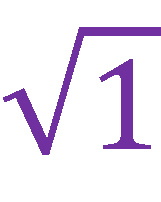 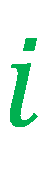 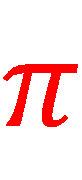 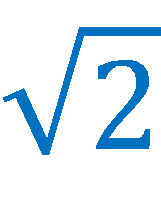 Real Numbers
Rational numbers
Any number that can be written as a ratio of integers in the form of
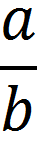 Rational!
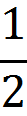 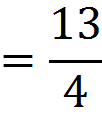 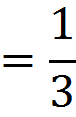 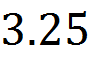 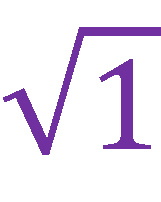 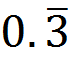 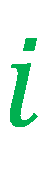 Rational!
Rational!
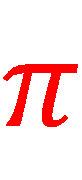 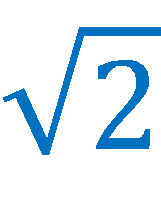 Real Numbers
Previously we discovered another definition of rational numbers.  What is it?  Use the following examples to help you.
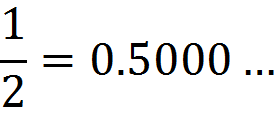 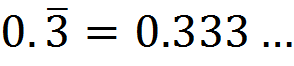 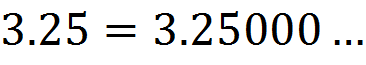 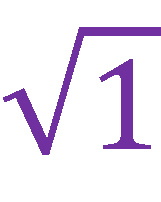 Rational numbers repeat!
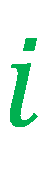 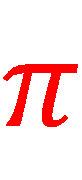 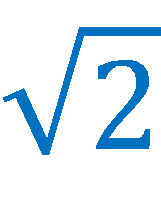 Real Numbers
So far, we have this picture of how numbers fit together:
Rational Numbers
But there’s a bigger picture!
Integers
Whole Numbers
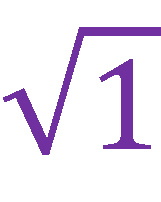 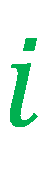 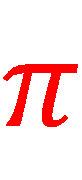 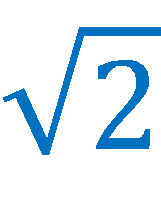 Real Numbers
Are there decimals that don’t eventually repeat a pattern?
No repeating pattern!
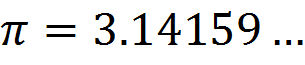 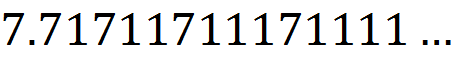 No repeating pattern!
No repeating pattern!
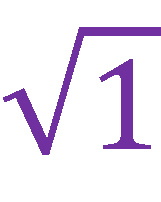 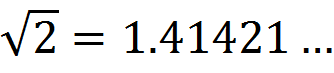 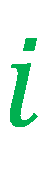 Why is this not a repeating pattern?
Discuss this with a partner, then share with the class what you think.
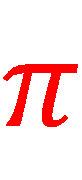 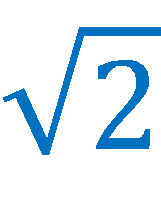 Real Numbers
Since numbers that eventually have a repeating pattern of digits when written as a decimal are called rational, we call numbers that don’t eventually have a repeating pattern of digits irrational numbers.
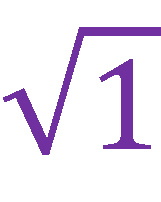 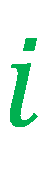 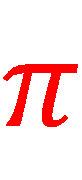 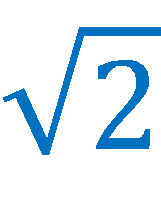 Real Numbers
Now we have new picture:
Rational Numbers
Irrational Numbers
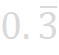 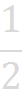 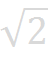 Integers
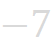 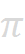 Whole Numbers
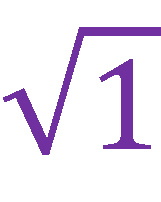 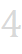 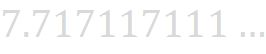 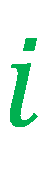 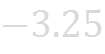 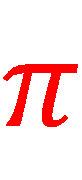 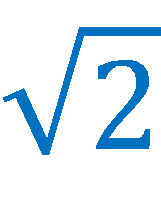 Real Numbers
And together they make: THE REAL NUMBERS!
Real Numbers
Rational Numbers
Irrational Numbers
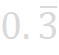 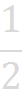 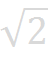 Integers
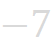 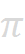 Whole Numbers
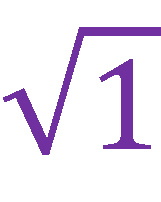 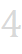 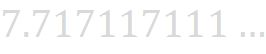 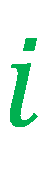 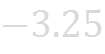 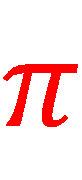 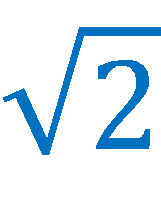 Irrational Numbers
Where do irrational numbers most often occur?  Discuss the following numbers with a partner and decide if they are rational or irrational.  You may use a calculator if you would like.

Make sure you can explain why you think so!
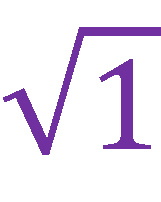 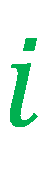 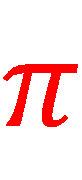 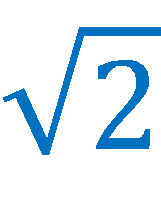 Irrational Numbers
Rational or irrational?  Why?
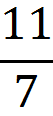 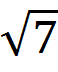 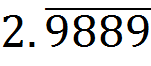 Rational!
Irrational!
Rational!
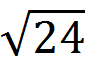 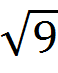 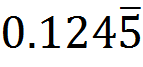 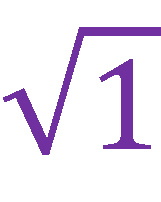 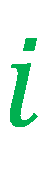 Irrational!
Rational!
Rational!
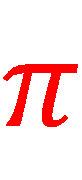 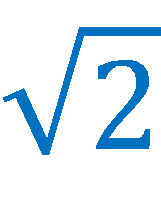 Irrational Numbers
Would a calculator help us identify these?  Why or why not?
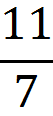 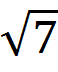 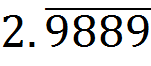 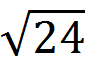 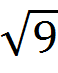 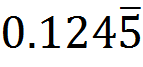 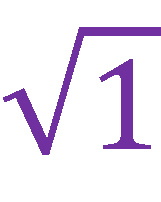 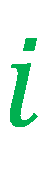 [Speaker Notes: While you could punch in the square root of 7 or convert the fraction 11/7 to decimal through division on a calculator, these don’t bring us any closer to knowing whether it is rational or irrational because we can’t see the full decimal expansion.]
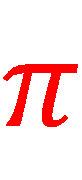 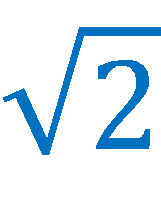 Irrational Numbers
With your partner, discuss what type of numbers are commonly irrational?  Why?

Now share your thoughts with the class.

Are all numbers written with a square root symbol irrational?
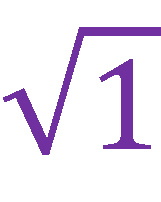 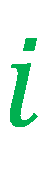 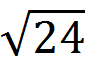 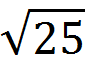 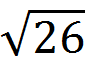 [Speaker Notes: This slide should lead students to the idea that most square roots are irrational.]
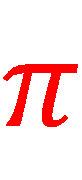 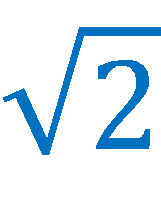 Irrational Numbers
Is the following number rational or irrational?  Why?

What about this one?

What’s the difference between them?
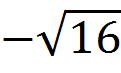 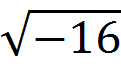 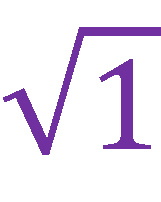 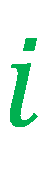 [Speaker Notes: We often deal with positive irrational numbers, but they can just as easily be negative.  Students should familiarize themselves with the concept of negative irrational numbers just as they did with negative rational numbers in previous grade levels.]
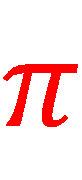 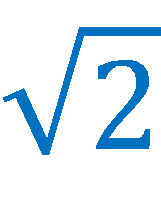 Irrational Numbers
Now for bonus fun, ask about this number!
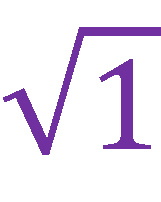 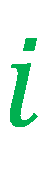